Causes
Nationalism
Nation-States within empires looking for self-determination
Militarism
German military build-up makes Allies nervous
Imperialism
Conflict over colonies
Conflict spills into colonies (What makes this a true World War)
Alliances
Draws other nations into small conflicts
Spark of the War
Powder Keg
Europe is ready to blow
Bosnia tries to break away from Austria to join Serbia 
Assassination
Serbian terrorist group The Black Hand kills Austrian Archduke Franz Ferdinand
Austria threatens to send troops 
Russia threatens Austria
Germany threatens Russia
France threatens Germany
Germany threatens France
Britain threatens Germany
You get the idea….
Sides
Central Powers
Germany
Austria-Hungary 
Ottoman Empire (Turkey)
At first Italy
Allied Powers
Britain
France
Russia
Eventually USA (1917)
And Italy switches side
Fighting
Schlieffen Plan
Plan to avoid 2 fronts, quickly defeat the French and turn to Russia
Trench Warfare
Slow, hard, miserable 
Weapons
Mechanized war: Tanks, planes, flamethrowers, machine guns
Chemical war: poison gas
Eastern Front
Russian front 
Western Front
French front
Impact on Life
Total War—
War on civilians (non-military)
Destroy cities, towns
Propaganda—
Selling the war to citizens
Posters, movies, etc
Rationing—
Save/grow own food
Women—
Men go to fight, women go to work
GREAT BRITAIN
GERMANY
U.S.A
GREAT BRITAIN
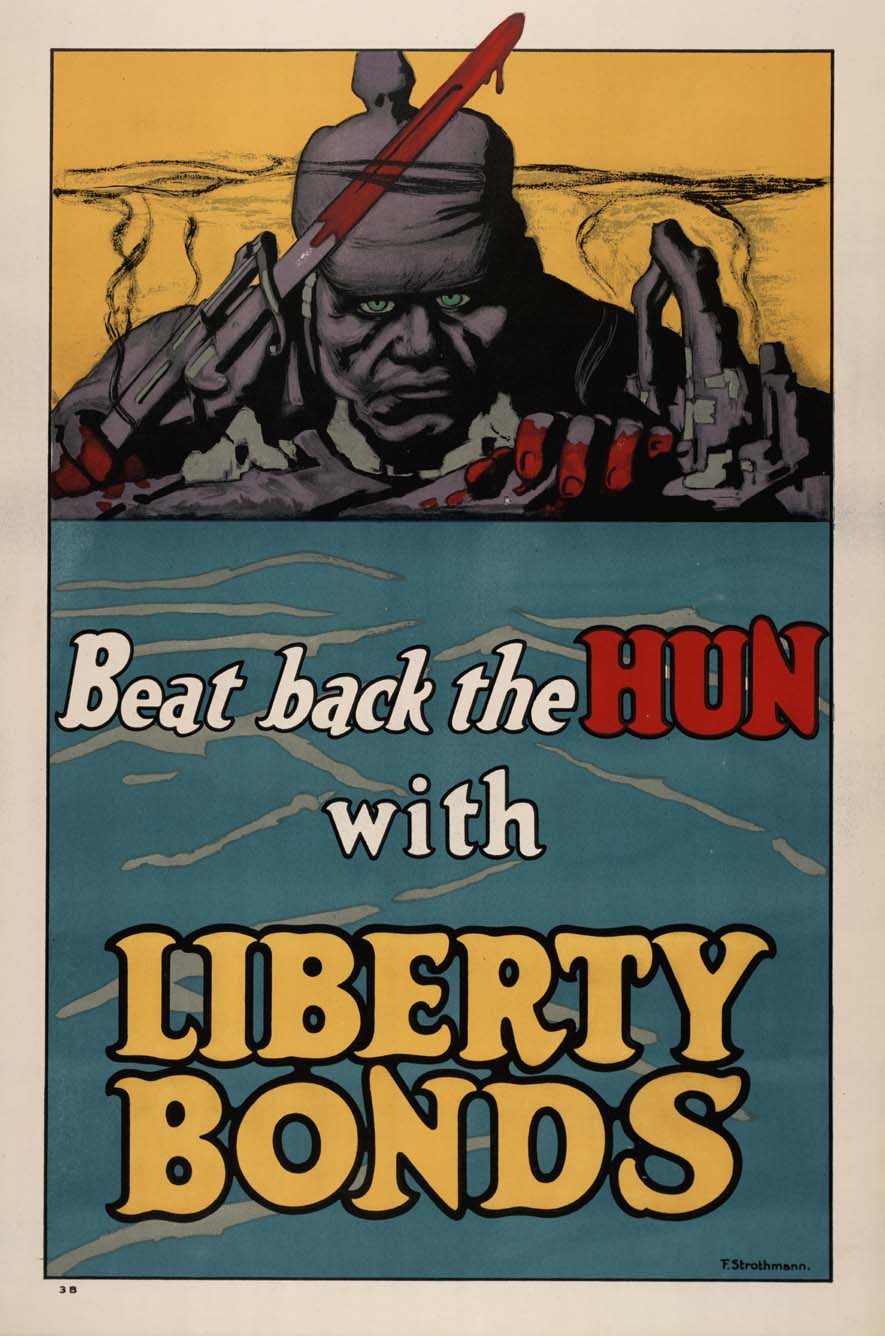 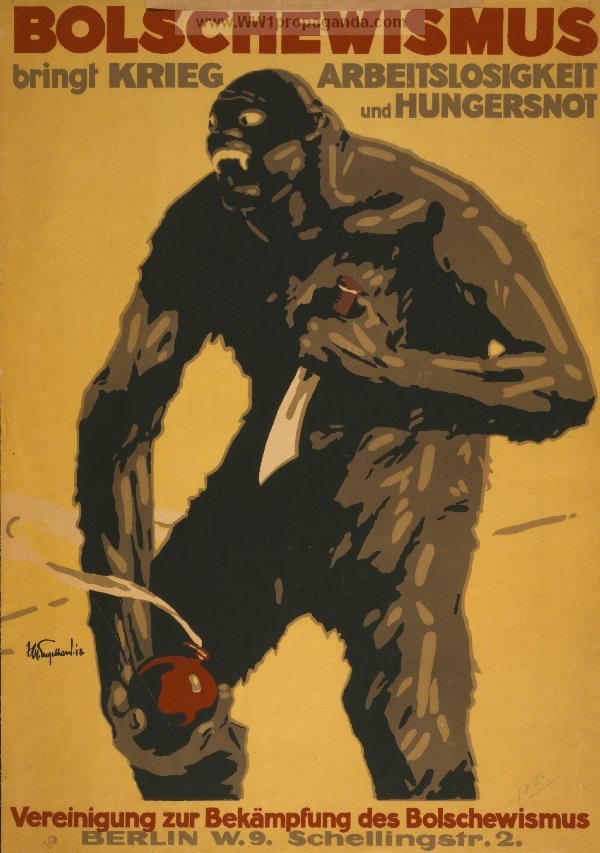 GREAT BRITAIN
GERMANY
End of the War
American joins in 1917
Boosts morale of Allies
Treaty of Brest-Litvosk—
Russia drops out (Revolution at home, establishment of USSR)
Armistice
The eleventh day, in the eleventh month, at the eleventh hour (Nov 11, 1918) 
Germany surrenders
Legacy of WWI
Cost
$338 Billion 
Euro cities destroyed 
22 Million deaths—1/2 non military 
“Lost Generation”
18-30 yr old men 
Shell Shock (PTSD)/Survivors’ guilt
New Tech—change how war is fought
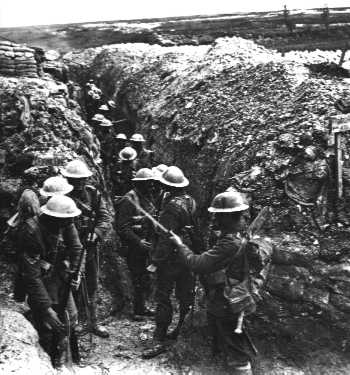 The Big Four
Wilson, USA—wants peace 
Orlando, Italy—wants to fit in 
Clemenceau, France—want revenge! 
George, Great Britain—want revenge!
Russia not invited
Germany not invited
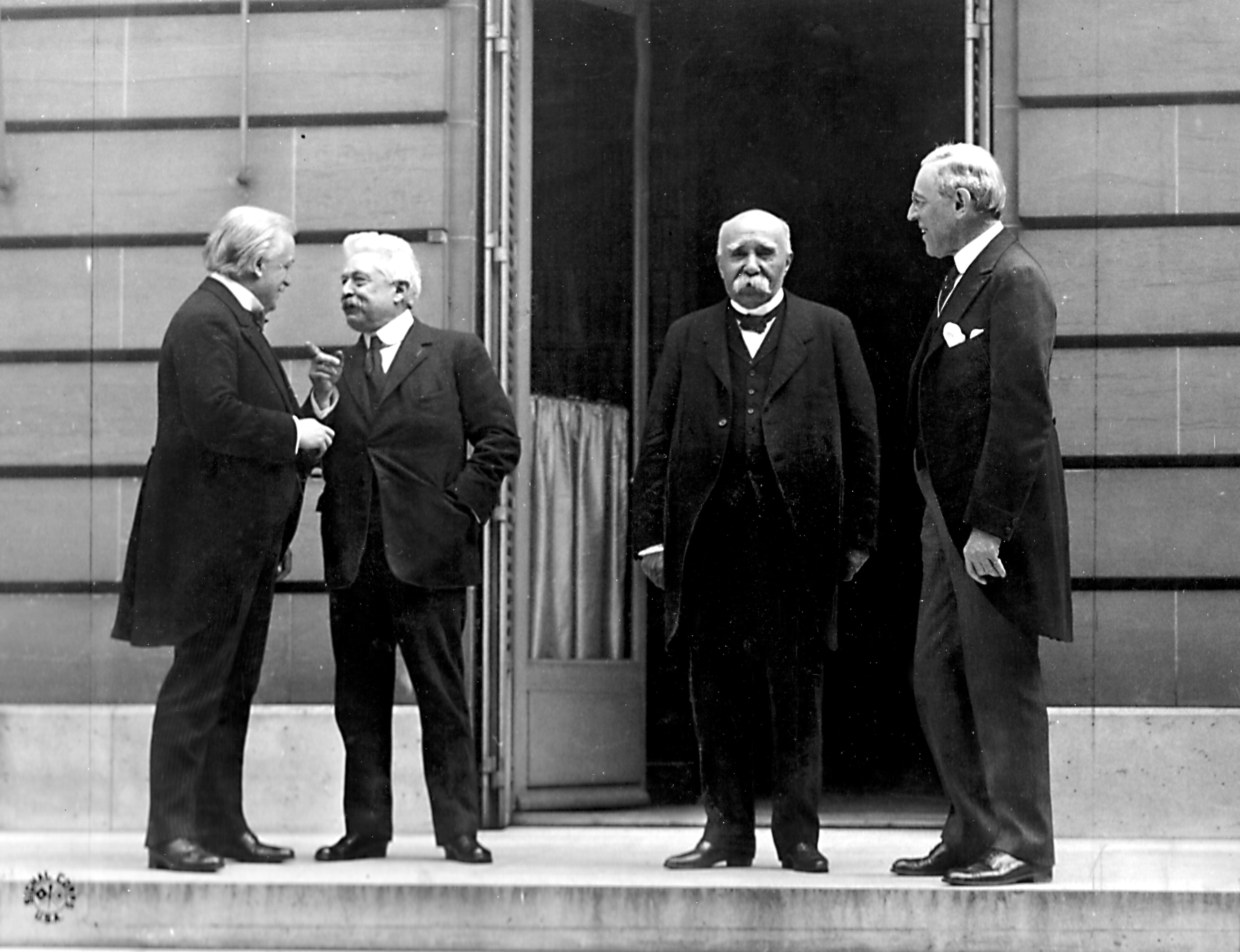 Treaty of Versailles
League of Nations 
Part of 14 points
Create a worldwide peace keeping org.
War Guilt Clause
Germany forced to take blame
Cut military 
Pay back (reparations) Allies for cost of war
Self-Determination
Countries choose boundaries 
Break up of A-H and Ottoman Empire
German & Austrian colonies given to Britain and France (“Mandates”)
Treaty of Versailles